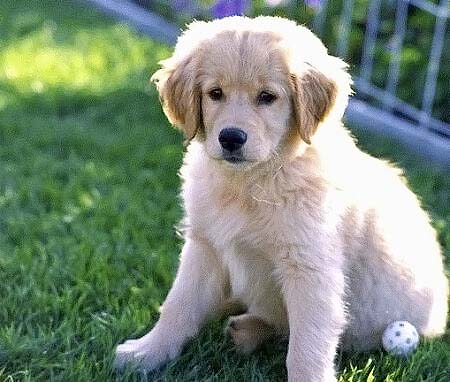 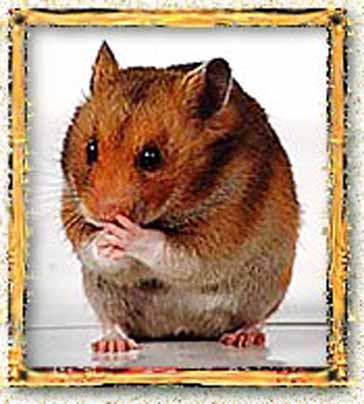 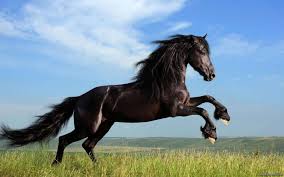 Pets in Russia
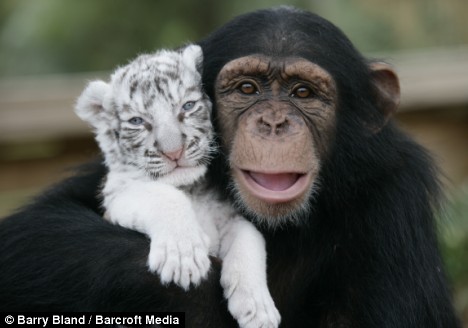 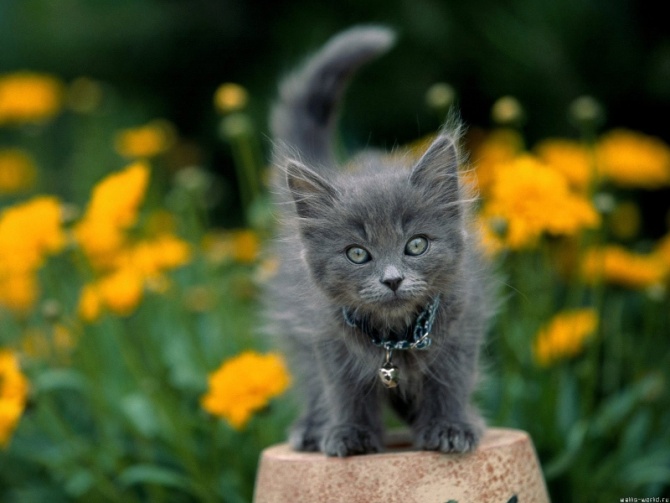 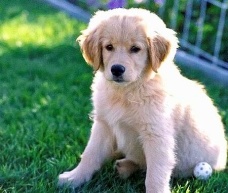 I have got
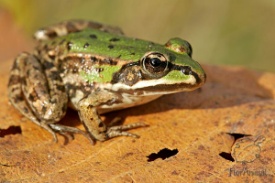 I have  got a  dog
I have you got a cat
I have got a frog
I have got a mouse
I have got a chimp
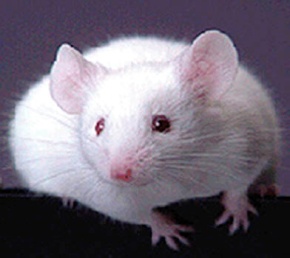 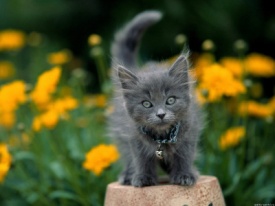 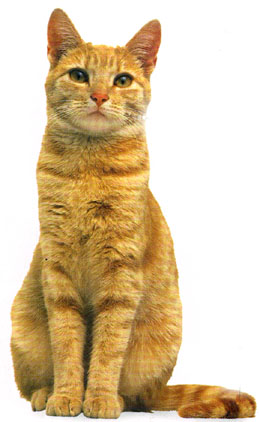 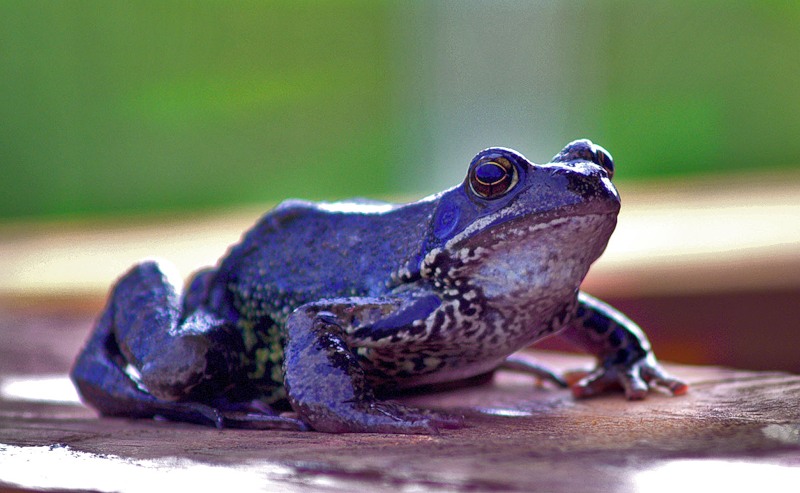 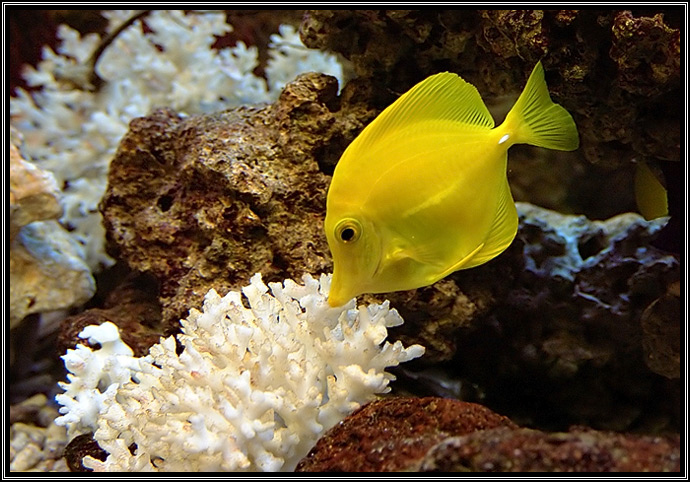 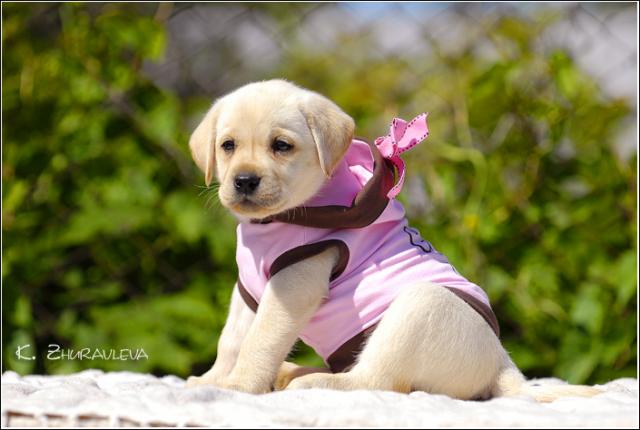 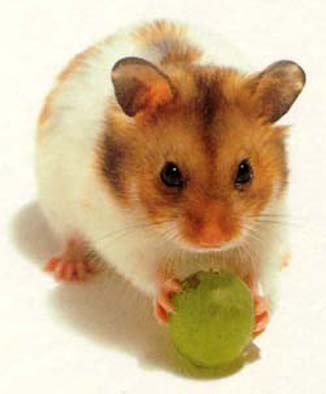 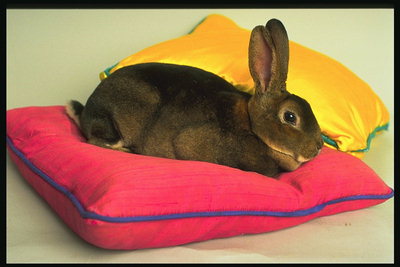 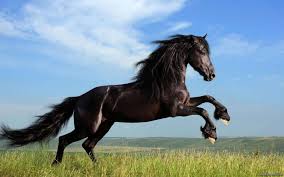 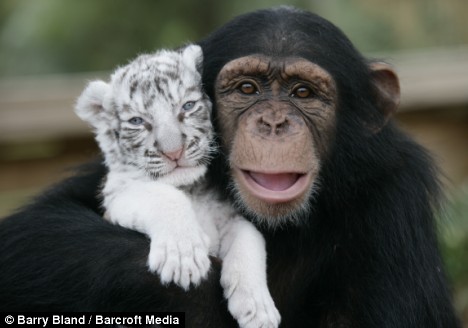 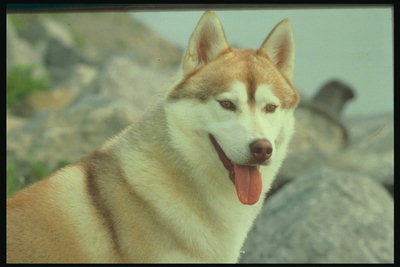 A  dog
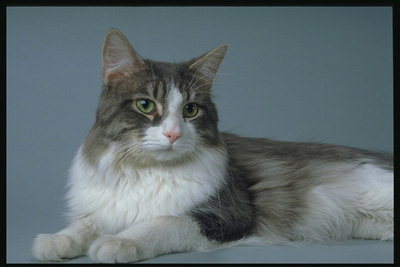 A cat
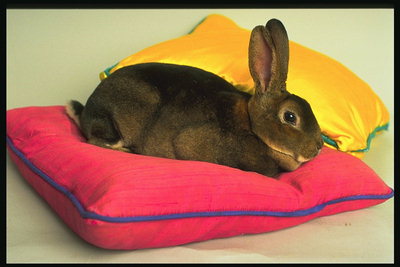 A rabbit
Guess the picture
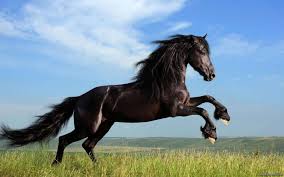 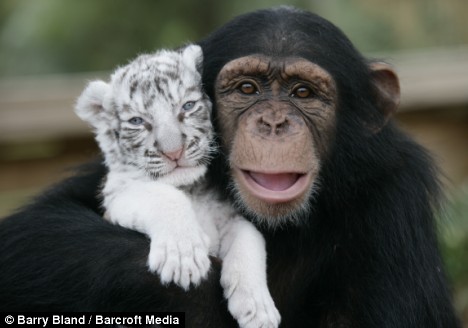 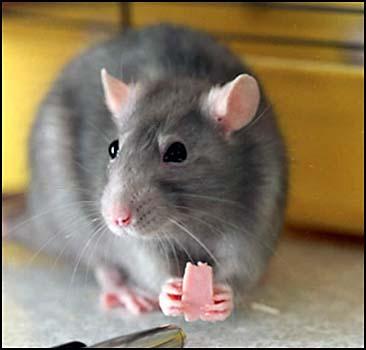 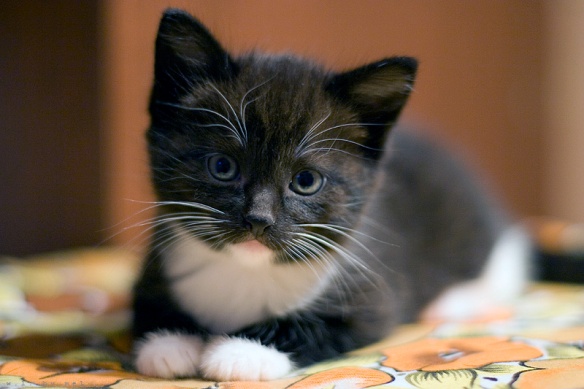 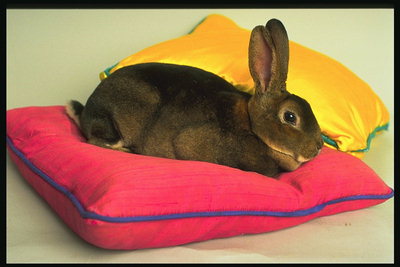 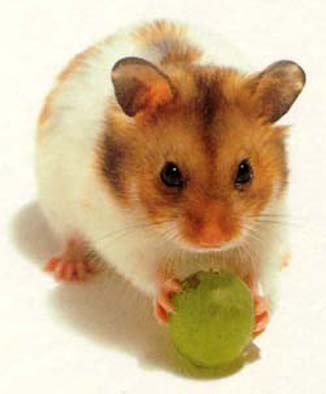 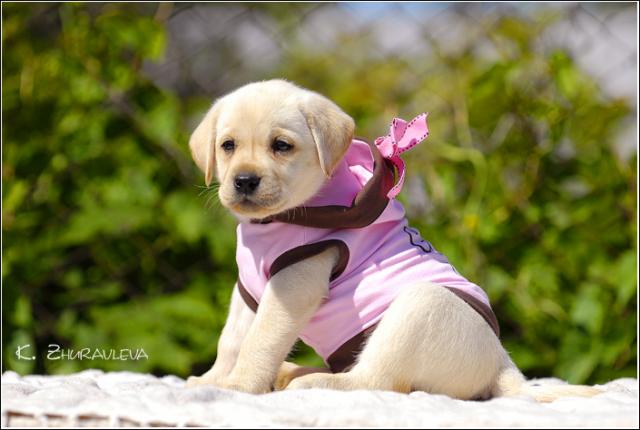 PET PUZZLE
retsmah
bratib    
shfi
tac
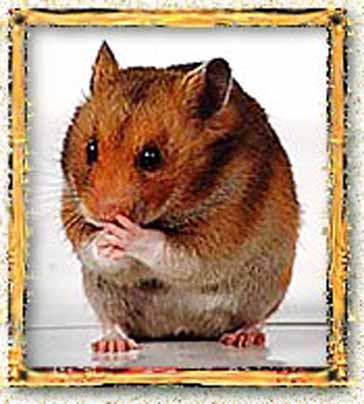 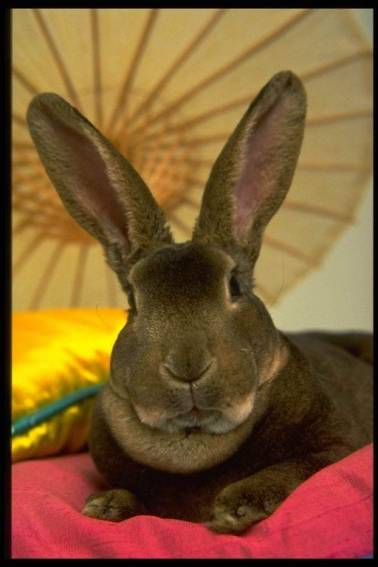 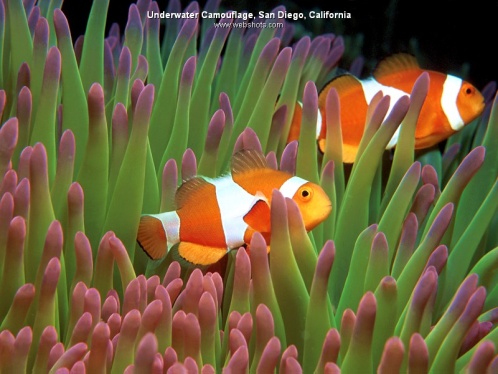 ЕСЛИ ТЫ НАПИСАЛ ТАК, ТЫ	МОЛОДЕЦ!
hamster
rabbit
fish
cat
Write the names of the animals.
Напиши названия животных.
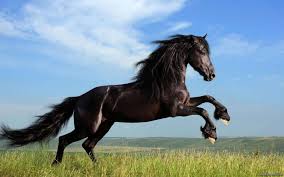 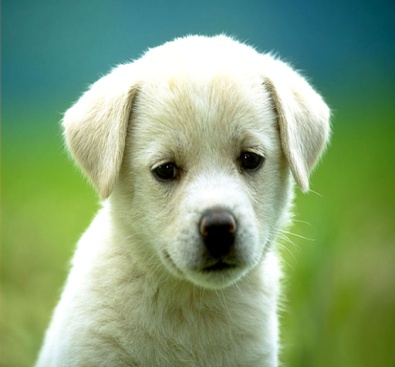 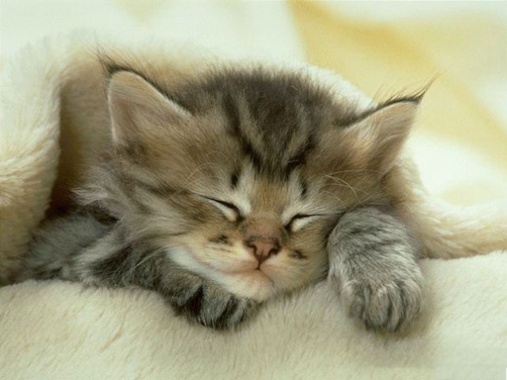 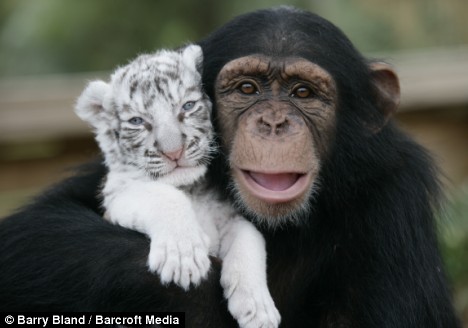 Cat
Dog
Horse 
chimp
THE END!!!